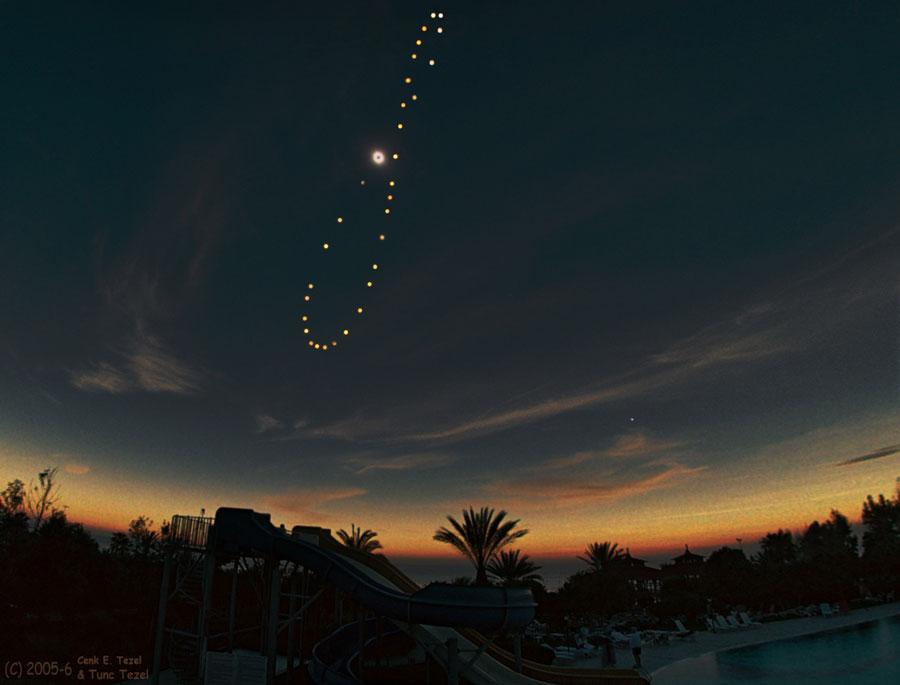 MOVIMIENTOS DE LA TIERRA
ROTACIÓN
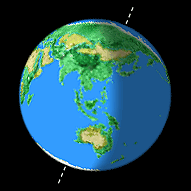 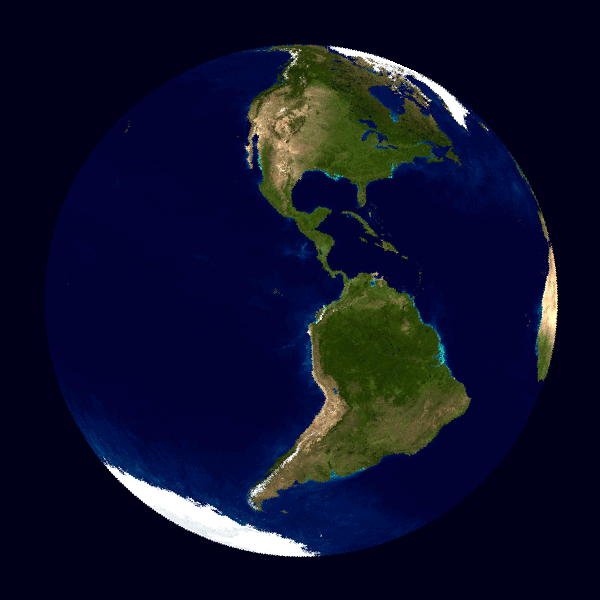 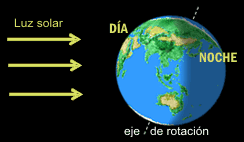 Movimiento que realiza la Tierra sobre su propio eje en 23h 56m 4s (día sidéreo).

¿Por qué el día solar dura 24 horas?
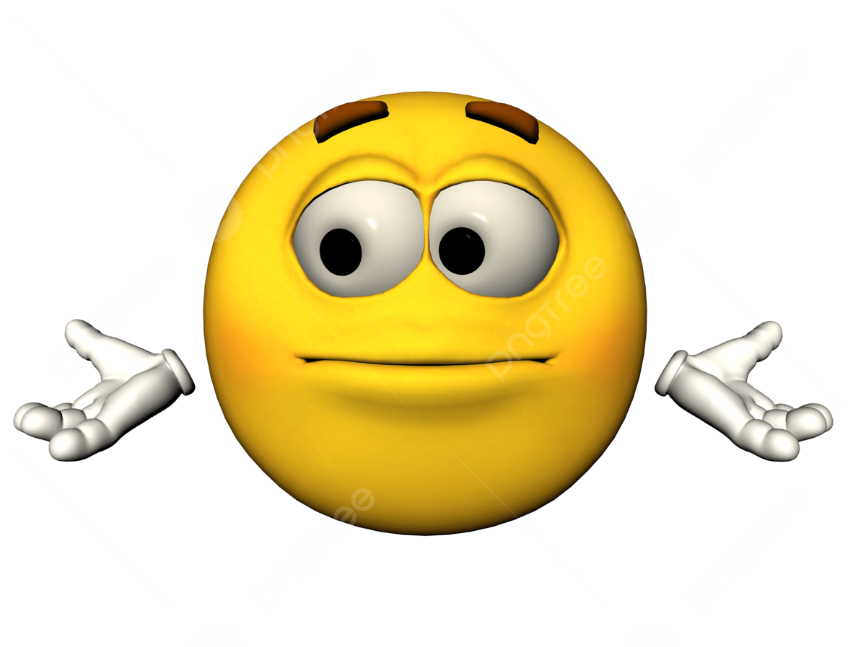 ¿Qué evidencias tenemos de la rotación?
¿Qué evidencias tenemos de la rotación? 

La sucesión de días y noches,
el movimiento que hacen las estrellas en el cielo,
el abultamiento ecuatorial y achatamiento polar del planeta.
TRASLACIÓN
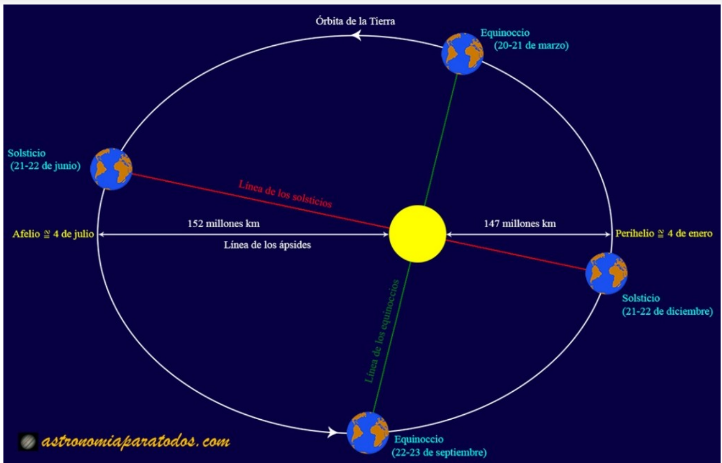 ¿Qué es la traslación?

Movimiento que realiza la Tierra alrededor del Sol en 365d 6h 9m (año sidéreo), en una órbita elíptica.
¿Qué evidencias tenemos?
¿Qué evidencias tenemos? 

Las estaciones (evidencia parcial) porque no se deben directamente al movimiento de traslación sino a la inclinación del eje de rotación de la Tierra
La distinta duración del día y la noche a lo largo del año (esto también debido a la inclinación del eje de rotación).
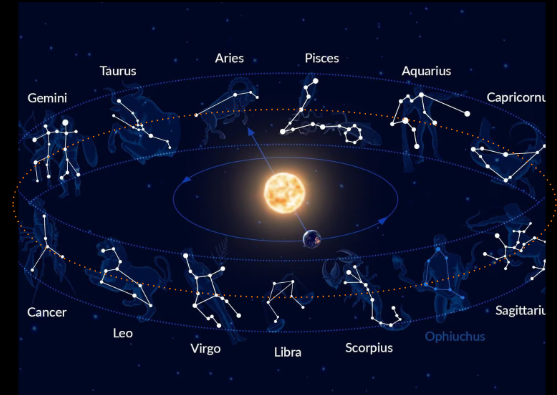 PRECESIÓN Y NUTACIÓN
PRECESIÓN Y NUTACIÓN
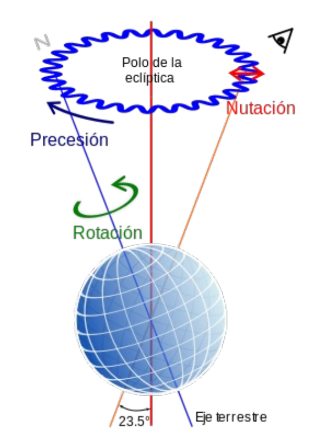 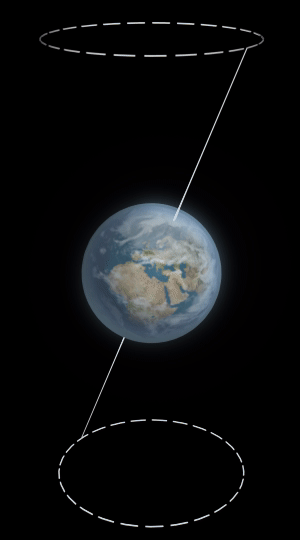 PRECESIÓN

Balanceo del eje de la Tierra respecto al plano de la eclíptica (plano que contiene a la órbita de la Tierra).

Causado por la atracción del Sol sobre el elipsoide terrestre.
PRECESIÓN

Tiene un período de 25868 años.

La dirección del eje de rotación cambia. A lo largo del año el Sol va “pasando” por delante de distintas estrellas, pero cambia un poco cada año, hasta completar una vuelta completa en aprox 26000 años.
NUTACIÓN

Es una oscilación periódica del eje de rotación de la Tierra alrededor de la posición media. Está superpuesto al movimiento de precesión. 

Es debido a las fuerzas de atracción de la Luna y el Sol sobre la Tierra. 

Tiene un período de 18.6 años.